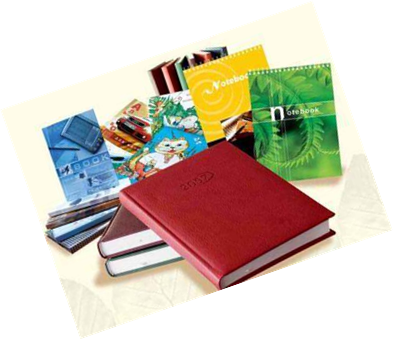 Задачи на расчет давления
1
2
Краткая теория для решения задач.




Силу, действующую перпендикулярно опоре, называют силой давления
Давлением (р) называют отношение модуля F силы давления, действующей на опору, к площади S поверхности этой опоры:   p = F / S
В СИ единица давления носит название паскаль (Па): 1 Па = 1 Н/м2.
3
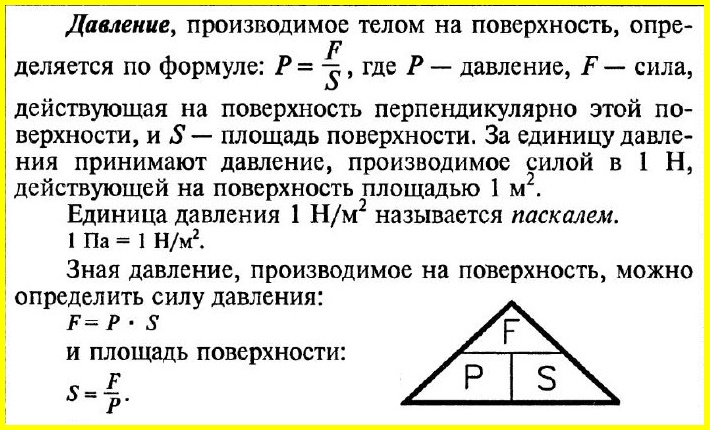 4
Формулы, используемые в задачах на давление твердых тел.
5
Задача № 1.  Рассчитать давление, производимое бетонной плитой, масса которой 780 кг, а площадь опоры 2 м2.
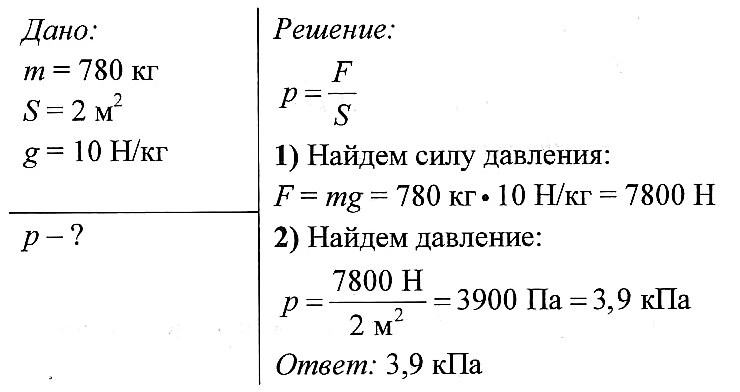 6
Задача № 2.  Какое давление на дорогу оказывает автомобиль «Волга», если его масса 1420 кг, а площадь соприкосновения одного колеса с дорогой 900 см2?
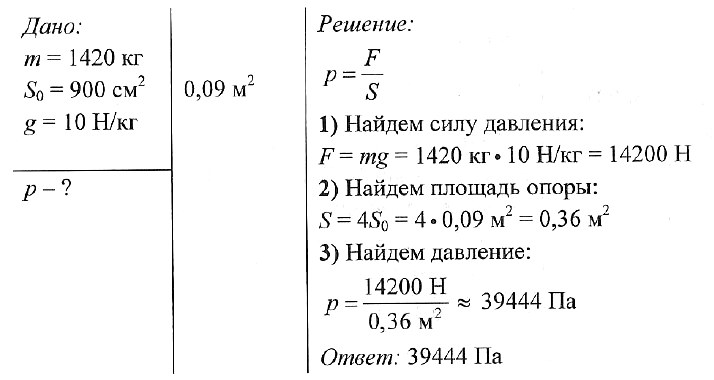 7
Задача № 3.   Ширина лезвия коньков равна 5 мм, а длина той части лезвия, которая опирается на лед, составляет 17 см. Вычислите давление, производимое коньками на лед, если масса стоящего на коньках мальчика равна 55 кг.
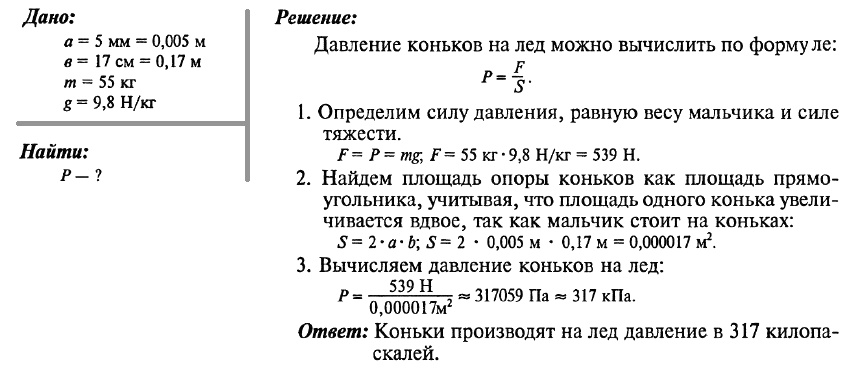 8
Задача № 4.   Какое давление на фундамент оказывает мраморная колонна высотой 4 м?
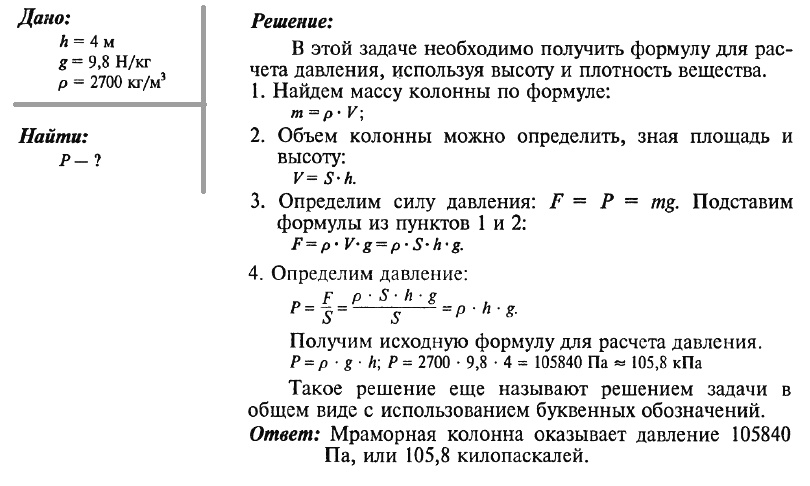 9
Задача № 5.  Лед выдерживает давление 90 кПа. Пройдет ли по этому льду трактор массой 5,4 т, если он опирается на гусеницы общей площадью 1,5 м2?
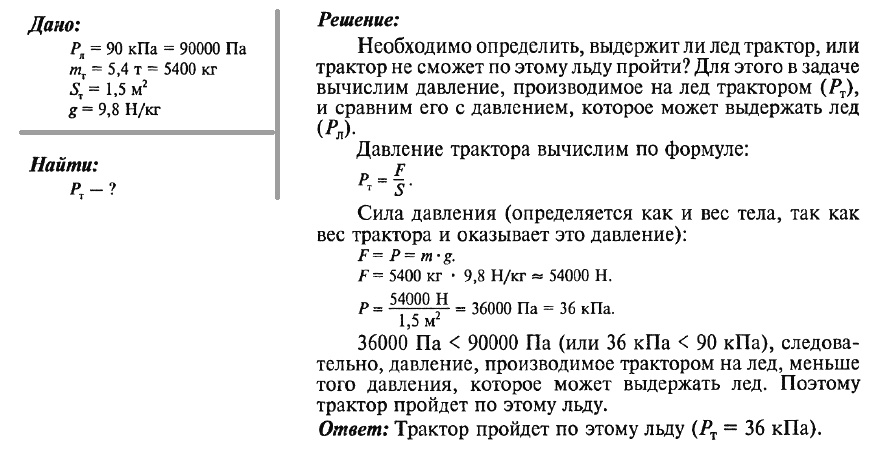 10
Задача № 6. Колонна массой 6 т производит на опору давление 400 кПа. Определите площадь опоры колонны
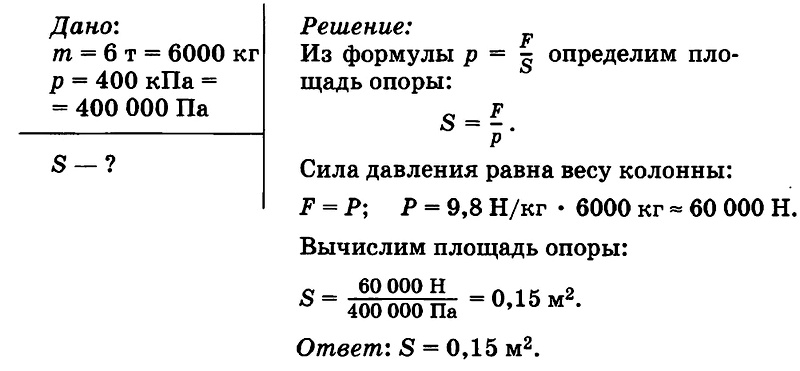 11
Решить самостоятельно до 14.12.2020. Выполненное задание отправить на э/а   galina-okuneva@mail.ru
Задача № 1. На какую площадь опирается лыжник массой 78 кг, если он оказывает давление 2,5
Задача № 2.  Какое давление оказывает острие шила, если сила давления равна 20 Н, а площадь острия — 0,1 мм2
12